Fundamentals of Programming

September 28, 2024
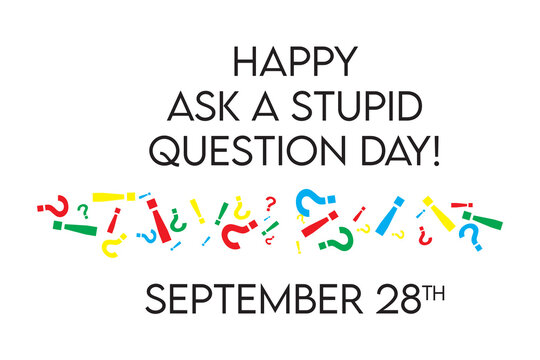 Schedule for today
Cheers and Jeers
At your table, how is your school year going so far?
What’s going well?


What is making you scream?
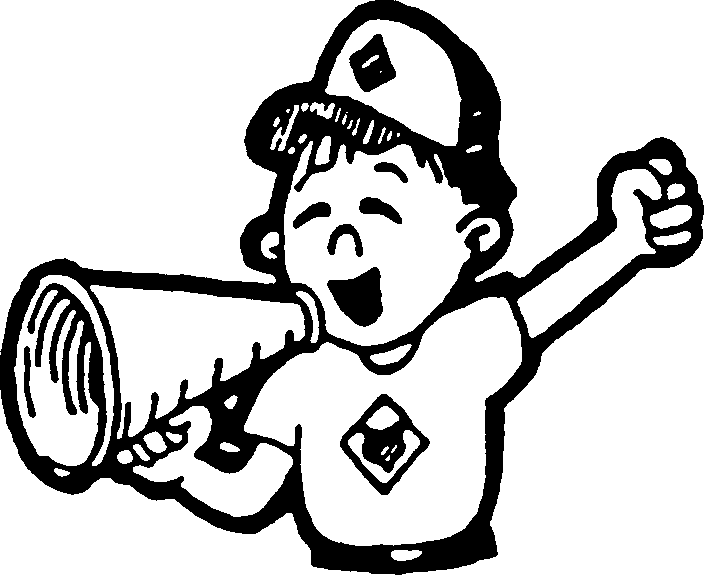 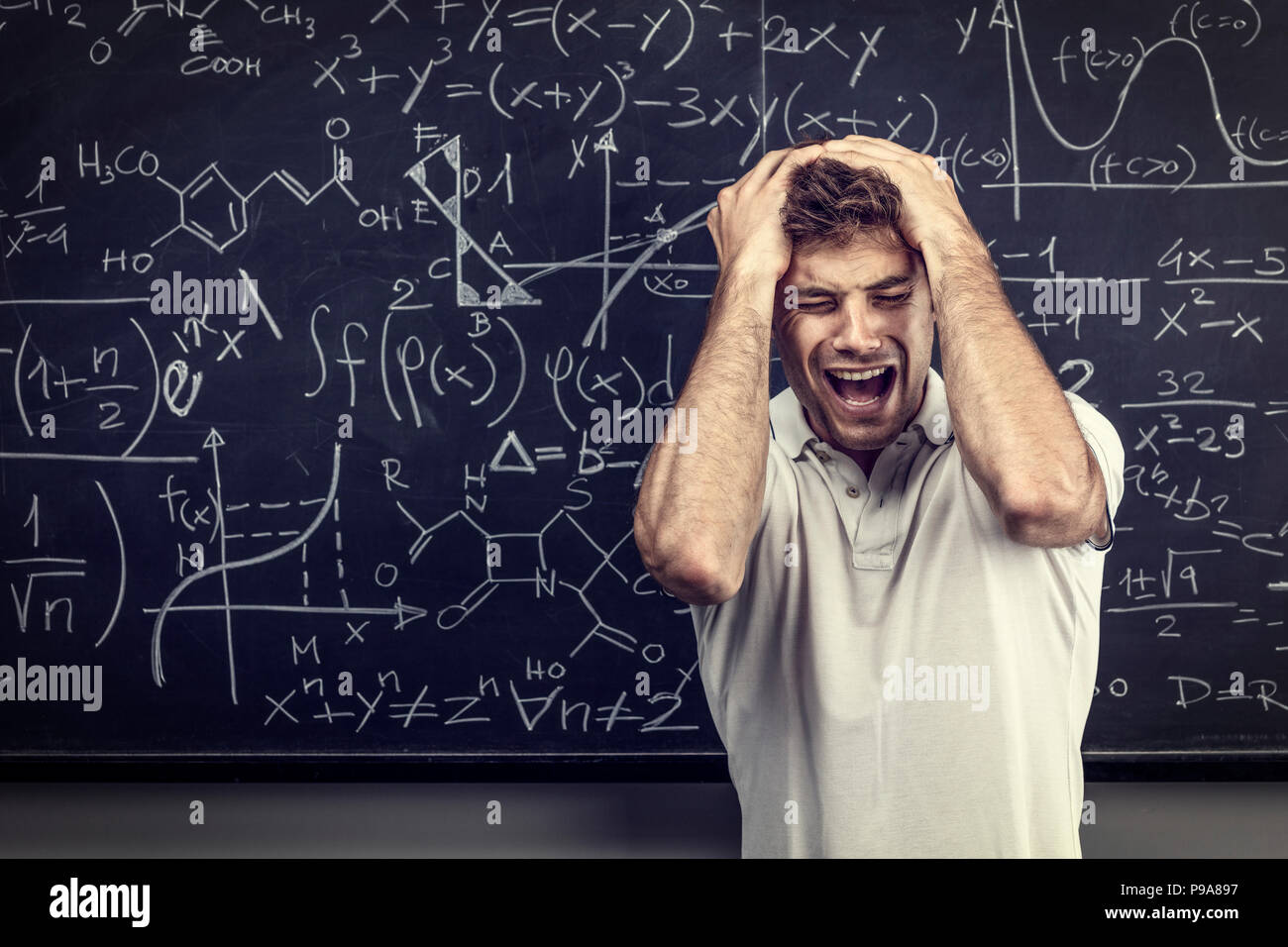 Today is National “Ask a Stupid Question” Day
Seriously:
https://en.wikipedia.org/wiki/Ask_a_Stupid_Question_Day
It was created by teachers in the 1980s to encourage students to ask questions even if they felt they were “stupid”
“There is no such thing as a stupid question”

What “stupid” question do you still have about Scratch?
Caption Contest
At your table, come up with a caption for this “bad” stock image.
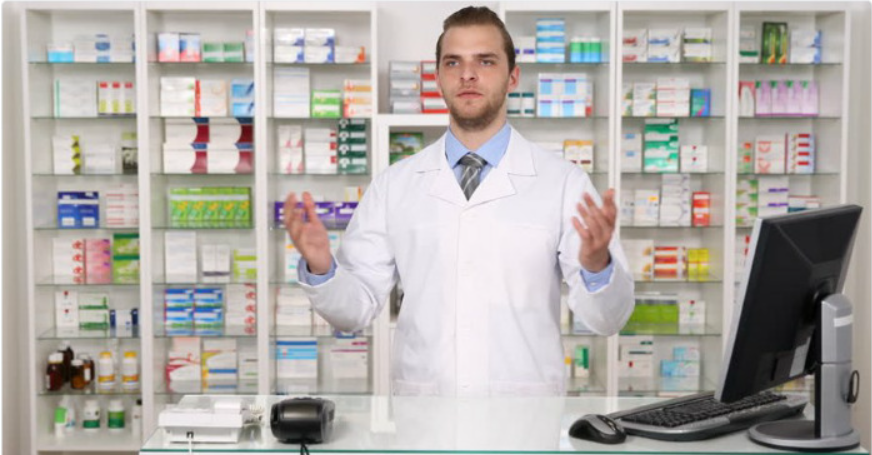 Caption Contest
At your table, come up with a caption for this “bad” stock image.
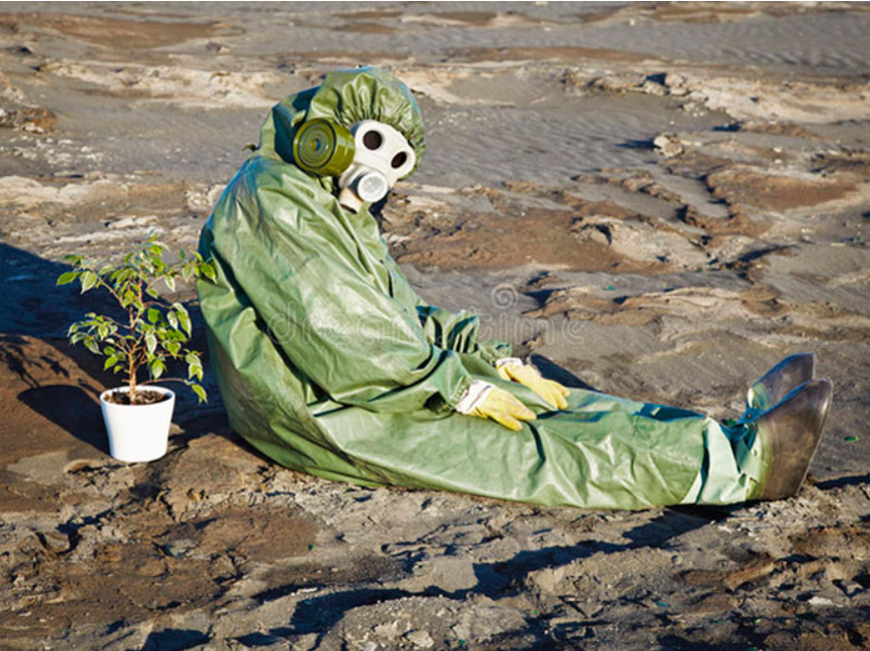 Caption Contest
At your table, come up with a caption for this “bad” stock image.
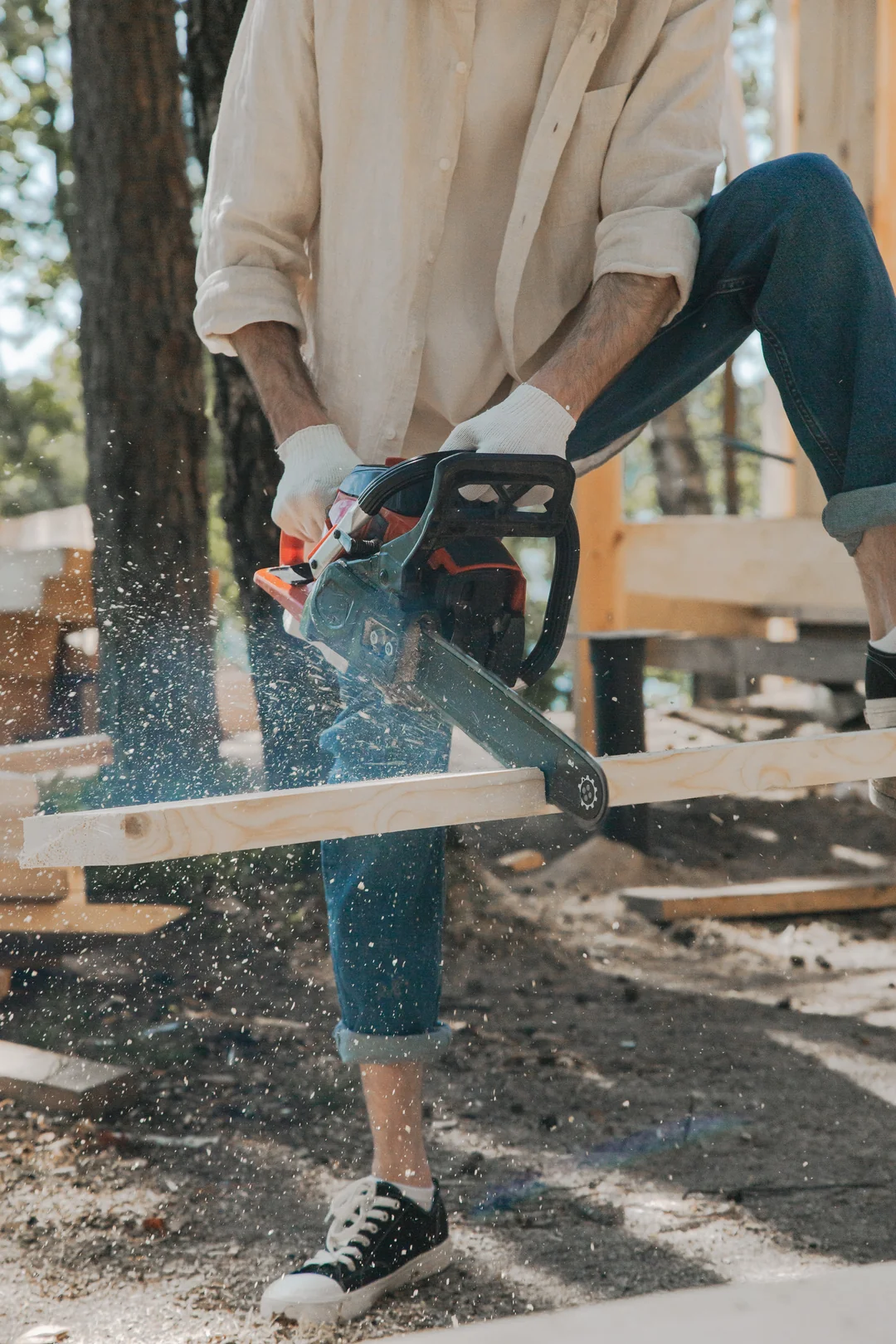 Caption Contest
At your table, come up with a caption for this “bad” stock image.
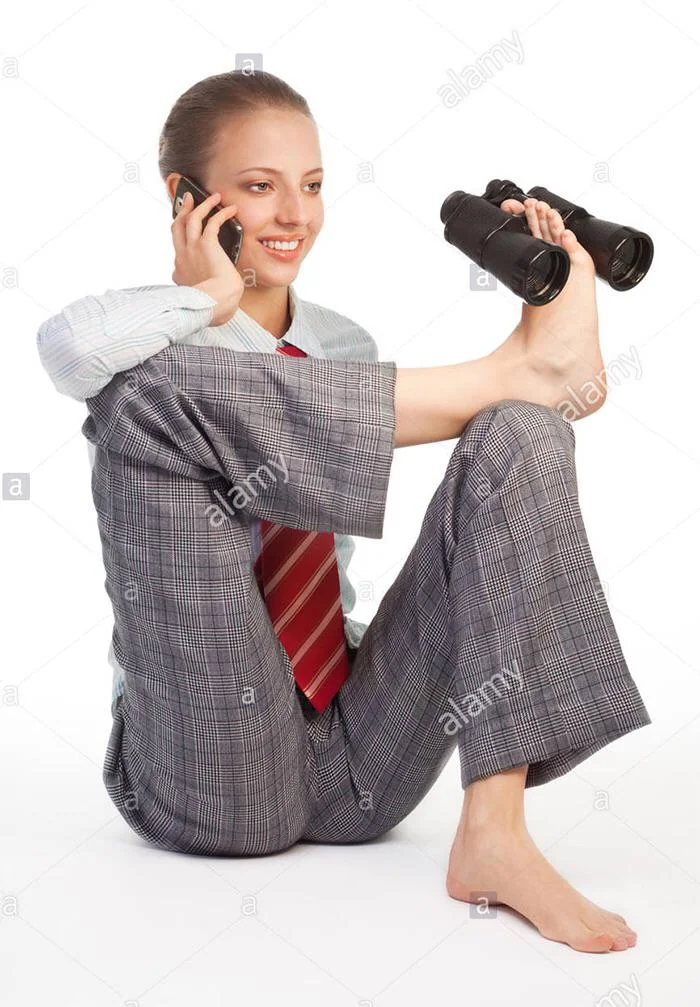 Peer Instruction
I’m going to show you a multiple choice question.

I want to you to SILENTLY determine how you would answer the question.
Peer Instruction
Consider the following code:
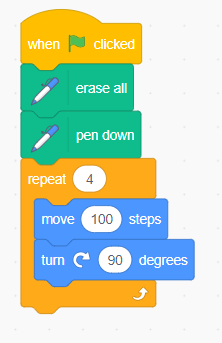 Peer Instruction
Which of these could this produce?
A		B


C		D
Consider the following code:
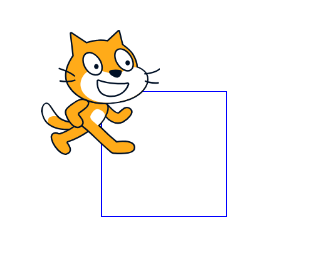 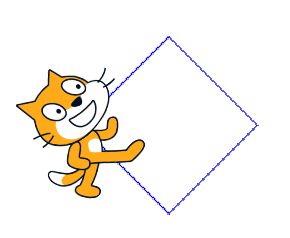 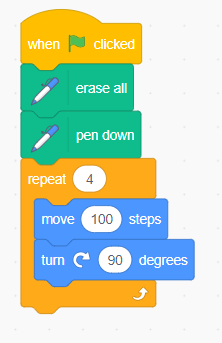 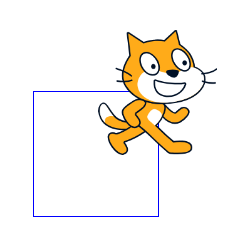 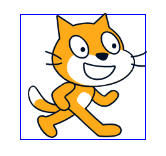 Peer Instruction
How many of you think it can be 
A?  

B?  

C?  

D?
Peer Instruction
At your table talk about each option:
	Why do you think the answer is yes or no?

Your goal is to have the group come to consensus.
	If people disagree, discuss why you feel like you are right and they are wrong.
Peer Instruction
Final vote - As an individual, do you think it could be: 
A?  

B?  

C?  

D?
The P in PRIMM - Predict
I bet that you can read Python code already!

Let’s look at a fully functioning Python program and PREDICT what it does.
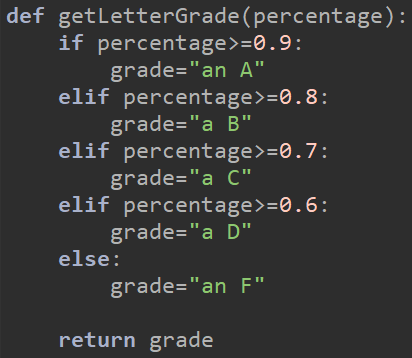 [Speaker Notes: 20-25 minutes for small group work to answer questions.]
The R in PRIMM - Run
Let’s work together to RUN the code and see if you were correct.
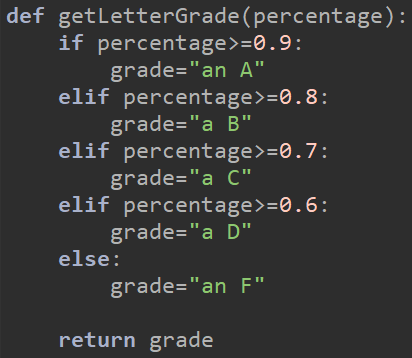 [Speaker Notes: Another 30 minutes to have the unpacking discussion]
Software and Accounts
Follow the directions on    bit.ly/csedinstalls
Download and install Thonny

Login and update password on Runestone Academy

Login and update password on Autolab
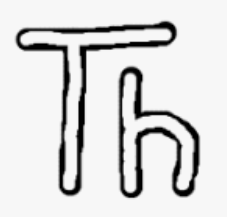 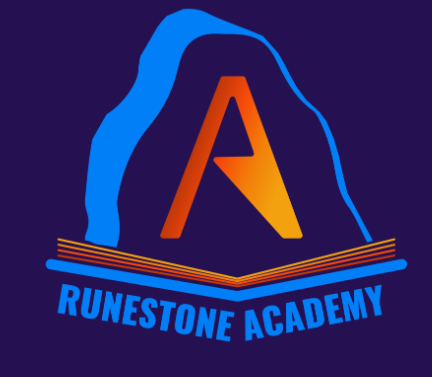 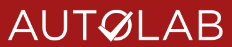 POGIL #1: 
Getting started with Python
Let’s figure out how Thonny works and practice some basic python commands.
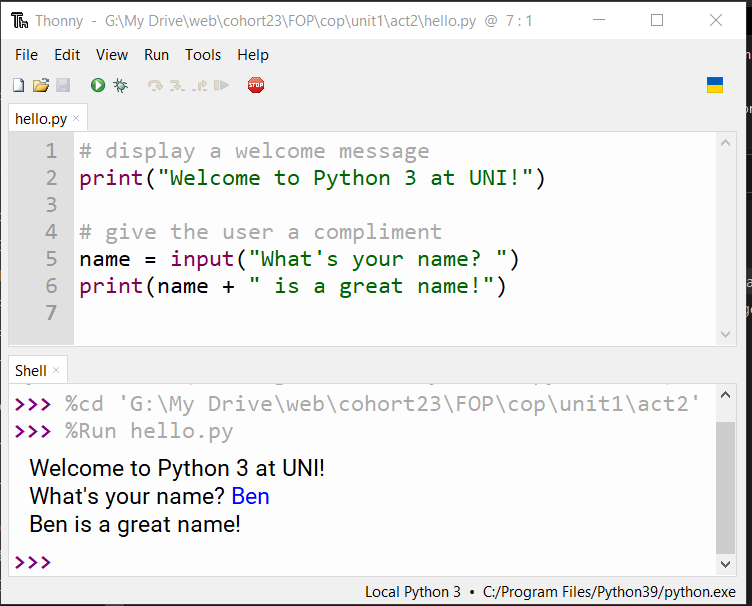 POGIL #1: 
Getting started with Python
What is a POGIL?
Model 1
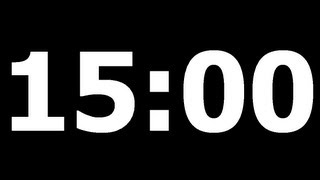 Model 1
What did you learn?

What questions do you still have?
Model 2
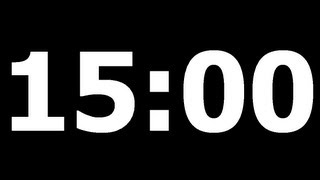 Model 2
What did you learn?

What questions do you still have?
Model 3
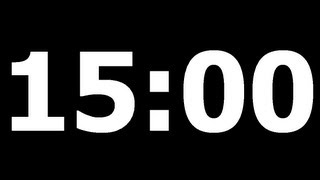 Model 3
What did you learn?

What questions do you still have?
Rubber Duck Debugging
https://www.youtube.com/watch?v=hxe03H_-TF0&t=20s

https://en.wikipedia.org/wiki/Rubber_duck_debugging

https://rubberduckdebugging.com/
Feedback and Reflection
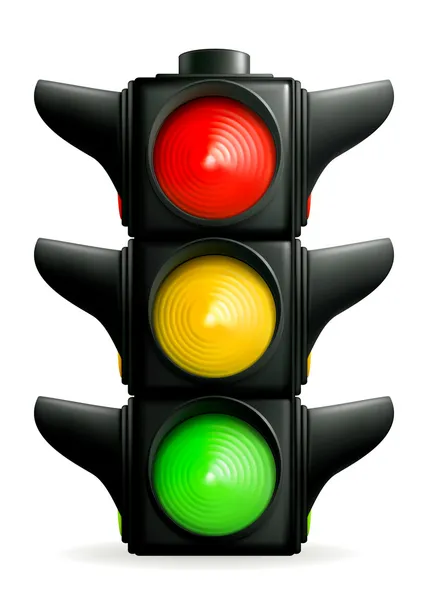 https://bit.ly/CSED24FR